Yhdessä me palvelemme ylitse kaikkien rajojen
Opintoaineiston käytöstä
6.10.2024/Timo Joukanen
2
Teemat
Kansainvälinen:      Me palvelemme – We Serve
Kansallinen: 	        Lions - avoin muutokselle	                                    Monta tapaa tehdä hyvää
Puheenjohtajan teema:      Kerro palvelustamme
Piiri: 	 		      Palvelua sydämestä
6.10.2024/Timo Joukanen
3
Keitä lionit ovat?
Moninaisuus yhdistää meitä. Lioneita on yli 1,4 miljoonaa eri puolilla maailmaa, ja yli 48 000 klubia. Lioneita on yli 200 maassa ja maantieteellisillä alueilla. Olemme yksi maailman moninaisimmista järjestöistä, joka toivottaa kaikki tervetulleiksi.
Palvelemme kaikkia ihmisiä, kaikkialla ja meidän moninaisuutemme mahdollistaa poikkeuksellisen palvelumme. Tuomalla yhteen eri kulttuureista olevia ihmisiä, joilla on erilaisia näkökulmia ja taustoja, me pystymme lähestymään haasteita ainutlaatuisella tavalla. Tuomme kirjaimellisesti palvelun maailman kaikkiin lionien toteuttamiin projekteihin.
Humanitäärisen palvelun lisäksi lionit nauttivat ystävyydestä ja johtamistaitojensa kehittymisestä.
6.10.2024/Timo Joukanen
4
Palvelu
Palvelun harmoniaLionien tarjoaman palvelun moninaisuuden kautta me pystymme kasvattamaan ystävällisten tekojen määrää sadoille miljoonille ihmisille joka puolilla maailmaa vuosittain. 

Tämä on merkittävä saavutus
Kun tuomme yhteen myötätuntoisia miehiä ja naisia - kaikki ainutlaatuisia, mutta yhdessä suuremman hyvän varmistamiseksi - luomme hyvin erityistä harmoniaa. 
Tämä on palvelun harmonia
Se voi saavuttaa kaikki ihmiset, hyvinä aikoina ja silloin, kun tarpeet ovat suuret.
6.10.2024/Timo Joukanen
5
Slogan
”Ystävälliset teot ovat tärkeitä”

--------------------------------------------------------------------------------------

LIONS = Liberty, Intelligence, Our Nation's Safety 
LIONS = Luovuta Isänmaasi Onnellisempana Nousevalle Sukupolvelle
6.10.2024/Timo Joukanen
6
Kun antaa, niin saa
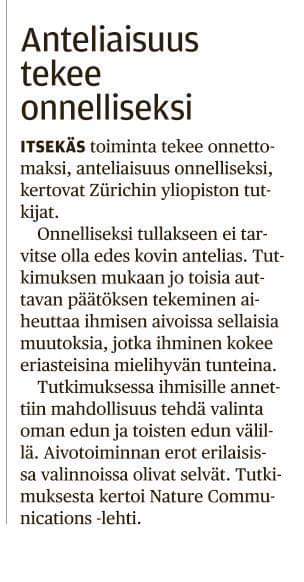 Ehkä tärkeintä on auttamisen ja antamisen ilo. 
Zurichin yliopisto on tutkinut hyväntekeväisyyttä ja antamista. Se lisää ihmisen onnellisuutta. Auttaminen ja antaminen lisäävät mielihyvän tunnetta. Empatia kuuluu osana Lions-järjestöön. Toisen ihmisen huomioiminen ja lähimmäisen rakkaus ovat hyväntekeväisyyttä.
 Jäseninä suuri osa onkin ihmisiä kouluttautuneena sairaanhoitajiksi, lääkäreiksi, opettajiksi ym. Ammatteihin, joissa kanssaihmisten läsnäolo ja auttaminen on luontaista.
6.10.2024/Timo Joukanen
7
Ystävälliset teot ovat palvelun ytimessä.
Lionit ovat tienneet tämän olevan totta siitä saakka, kun ensimmäinen klubi perustettiin yli sata vuotta sitten. 
Viime vuosien aikana ilmaisusta ”Ystävälliset teot ovat tärkeitä” on tullut entistäkin tärkeämpi - se on mitä sanomme ja jotain, jonka mukaan elämme. Se sopii hyvin yhteen mottomme ”Me Palvelemme” kanssa. Miksi lionit palvelevat? Se on yksinkertaista. Koska ystävälliset teot ovat tärkeitä.
"Missä tarve, siellä Lion."
6.10.2024/Timo Joukanen
8
Tarkoitukset
Järjestää, perustaa ja valvoa lionsklubeina tunnettuja palveluklubeja. 
Koordinoida lionsklubien aktiviteetteja ja standardisoida niiden hallinnointi. 
Luoda ja ylläpitää yhteisymmärrystä maailman kaikkien kansojen keskuudessa. 
Edistää hyvän hallinnon ja hyvän kansalaisuuden periaatteita. 
Seurata aktiivisesti yhteisöjemme paikallista, kulttuurillista, sosiaalista ja moraalista hyvinvointia. 
Yhdistää klubit ystävyyden, toveruuden ja yhteisymmärryksen sitein. 
Järjestää klubista foorumi jäseniä kiinnostavien asioiden avointa käsittelyä varten, kunhan klubin jäsenet eivät väittele puoluepolitiikasta ja uskonnosta. 
Rohkaista palveluhaluisia ihmisiä työhön paikkakuntansa hyväksi ilman henkilökohtaista taloudellista hyötyä, sekä tehokkaaseen ja korkeat eettiset vaatimukset täyttävään toimintaan kaupan, teollisuuden, eri ammattien ja julkisen toiminnan aloilla sekä yksityisessä yritystoiminnassa.
6.10.2024/Timo Joukanen
9
Lions periaatteet
Osoitan uskoni ammattini arvoon työskentelemällä uutterasti, jotta saan mainetta palveluni laadusta.  
Tavoittelen menestystä ja vaadin itselleni kuuluvan oikeudenmukaisen korvauksen tai voiton, mutten hyväksy voittoa tai menestystä, jonka seurauksena menetän itsekunnioitukseni, koska olen toiminut epäoikeudenmukaisesti tai kyseenalaisesti. 
Muistan, että liiketoimintani kehittäminen ei edellytä muiden tuhoamista. Olen uskollinen asiakkailleni ja rehellinen itselleni. 
Aina, kun epäilen asemani tai toimintani oikeellisuutta tai eettisyyttä, ratkaisen nämä epäilyt. 
Pidän ystävyyttä tavoitteena, en keinona. Tosi ystävyys ei vaadi mitään itselleen eikä se ole riippuvainen keskinäisistä palveluista, vaan tosi ystävyys hyväksyy palvelun siinä hengessä, jossa se annettiin. 
Muistan aina velvollisuuteni kansalaisena kansakunnalleni, maalleni ja yhteisölleni, jotta olen niille vankkumattoman uskollinen sanoissa ja teoissa. Annan niille vapaasti ajastani, työvoimastani ja varallisuudestani. 
Autan muita tarjoamalla sympatiaa ahdistuneille, apua heikoille ja omistani vähäosaisille. 
Olen varovainen kritiikin suhteen ja avokätinen kiitoksessa. Pyrin rakentamaan tuhoamisen sijaan.
6.10.2024/Timo Joukanen
10
Arvot
6.10.2024/Timo Joukanen
11
Aktiviteetit
Lionien avustus- ja varainkeruutapahtumia kutsutaan aktiviteeteiksi.
Ne voivat olla 
Klubin omia (listoilla yli 250 erilaista aktiviteettia)
Piirin aktiviteetteja
Kansallisia aktiviteetteja
Kansainvälisiä aktiviteetteja
6.10.2024/Timo Joukanen
12
Palveluhalu ja yhteisöllisyys
Lahjoitamme Suomessa vuosittain: 
5 000 000 € eri tarkoituksiin, teemme 300 000 talkootyötuntia, koulutamme 1 000 kpl opettajia, 
nuorisovaihdossa on 250 lähtijää, jne.

VOIMME OLLA TODELLA YLPEITÄ!
6.10.2024/Timo Joukanen
13
Lionsklubin jäsenyyden etuja
Liityt maailmanlaajuiseen yhteisöön, jossa kaikki haluavat auttaa muita.
Pääset osalliseksi globaaliin vapaaehtoisten verkostoon, ja saat tueksesi henkilökunnan päämajassa, sekä monia resursseja ja työkaluja.
Pääset kehittämään johtamistaitojasi ja soveltamaan taitoja käytännössä.
Koet palvelun ja muiden auttamisen ilon.
Verkostoidut yhteisön johtajien kanssa paikallisesti ja kansainvälisellä tasolla. 
Luot ystävyyssuhteita muihin palveluhenkisiin ihmisiin. 
Saat lionjäsenten nauttimaa arvostusta ja uskottavuutta.
6.10.2024/Timo Joukanen
14
Tarjoamme mahdollisuuksia
Kehittymiseen ja kouluttautumiseen
Eri tehtävien kautta
Tehtäväkierto lionstoiminnassa on pääsääntöisesti yksi vuosi, joissakin tehtävissä noudatetaan kolmen vuoden kiertoa.
Järjestö tarjoaa koulutusta hyvin moni-puolisesti eri tehtäviin.
Johtamiseen
Klubin, piirin ja Lions-liiton tehtävissä.
kansainvälisissä tehtävissä.
6.10.2024/Timo Joukanen
15
Palkitseminen
Lionit uskovat, että palvelu itsessään on jo palkinto, mutta erityissaavutuksista ja virstan pylväistä tulee myös saada tunnustusta ja niitä tulee juhlia. 
Palkintoja on hyvin monenlaisia
Klubin omat
Piirin palkinnot
Suomen Lions-liiton palkinnot
Kansainvälisen Lions järjestön palkinnot
6.10.2024/Timo Joukanen
16
Jäsenmaksut
Jäsenet maksavat klubin, moninkertaispiirin ja kansainväliset jäsenmaksut. Nämä klubi perii yleensä jäseniltä yhtenä kokonaisuutena.
Jokainen klubi määrittelee omat liittymis- ja vuosittaisen jäsenmaksunsa. Lionsklubit käyttävät jäsenmaksutuloja klubissa aiheutuvien hallinnollisten kulujen kattamiseen. 
Kansainväliset jäsenmaksut ovat 46 US dollaria, ja niihin sisältyy jäsenedut, kuten LION-lehti, johtajakoulutus verkossa ja lähiopetuksena, oikeudellinen neuvonta, vakuutus, ja pääsy MyLion-mobiilisovellukseen, jonka avulla voit löytää ja jakaa palveluaktiviteetteja, sekä olla yhteydessä lioneihin kaikkialla maailmassa.
Suomen Lions-liiton jäsenmaksu on 39 euroa, jolla kustannetaan lionstoiminnan yhteiset kulut, lionskoulutus, klubivakuutukset ja viestintä.
6.10.2024/Timo Joukanen
17
Lions järjestö
Paikallinen ja kansainvälinen
6.10.2024/Timo Joukanen
18
Päämajan (LCI) hyväksymä klubi
Klubista tulee kansainvälisten sääntöjen mukaan 
 
Kansainvälisen Lions-järjestön jäsen 
Moninkertaispiirin jäsen (MD107- Suomen Lions-liitto) 
Oman piirinsä jäsen 
Piirikuvernööri sijoittaa klubin lohkoon ja alueeseen 
Klubi ei voi itse päättää kuulumisestaan piiriin tai moninkertaispiiriin. 
Klubi voi erota piiristä tai moninkertaispiiristä vain lopettamalla toimintansa Lions-klubina ja eroamalla koko Lions-järjestöstä. 
 
Klubi on velvollinen noudattamaan järjestön eettisiä sääntöjä ja maksamaan sen vuotuisen jäsenmaksun.
6.10.2024/Timo Joukanen
19
Aidosti kansainvälinen ja paikallinen
SLL
LCI
Klubi
LCIF
ARS
Piiri
6.10.2024/Timo Joukanen
20
Jäsenen vaikutusmahdollisuudet
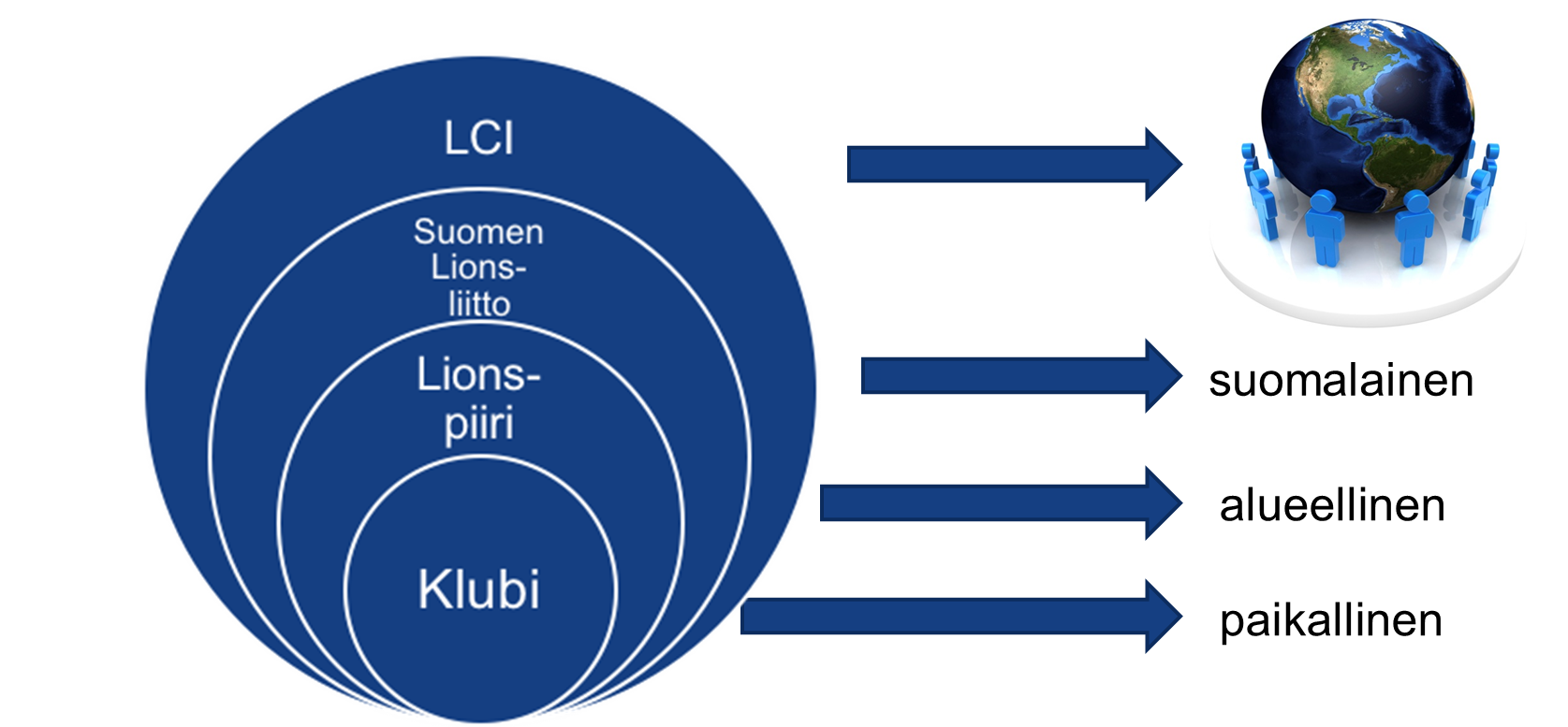 6.10.2024/Timo Joukanen
21
Järjestön organisaatio
Kv. hallitus,  kv. presidentti
Piirihallitus, piirikuvernööri
Alue, alueen pj
Lohko, lohkon pj
Europa Forum
Klubi, klubin presidentti
NSR
Suomen Lions -liitto
6.10.2024/Timo Joukanen
22
Klubi ja klubin virat
Suomessa on n. 800 erilaista klubia, jotka toimivat lions-periaatteiden mukaisesti
6.10.2024/Timo Joukanen
23
Klubin kokoontumiset
Lions Clubs International suosittelee, että klubit kokoontuvat säännöllisesti.
Kaikkia jäseniä rohkaistaan osallistumaan kokouksiin.
6.10.2024/Timo Joukanen
24
Klubin menestysresepti
Keskinäinen luottamus
Toisistamme huolehtiminen
Jokainen tekee oman osuutensa
Ristiriitojen rakentava ratkaiseminen
Toistemme huomioiminen ja kiitoksen antaminen
Armollisuus ja joustavuus tarvittaessa
Huumori ja leikkimieli ja rentous
Yhdessä touhuaminen
Yhteishengen ylläpitäminen 
Yhteydet muihin klubeihin ja muihin toimijoihin
Yhteiset retket ja juhlat
Sisäisesti vahva ja yhteiset tavoitteet sisäistänyt klubi saa paljon hyvää aikaan ja näkyy paikkakunnallaan
Muista, että jokainen klubin jäsen, myös Sinä, vaikuttaa klubin hyvinvointiin ja menestykseen
6.10.2024/Timo Joukanen
25
Vahva klubi osana verkostoa
6.10.2024/Timo Joukanen
26
Klubin jäsenet
6.10.2024/Timo Joukanen
27
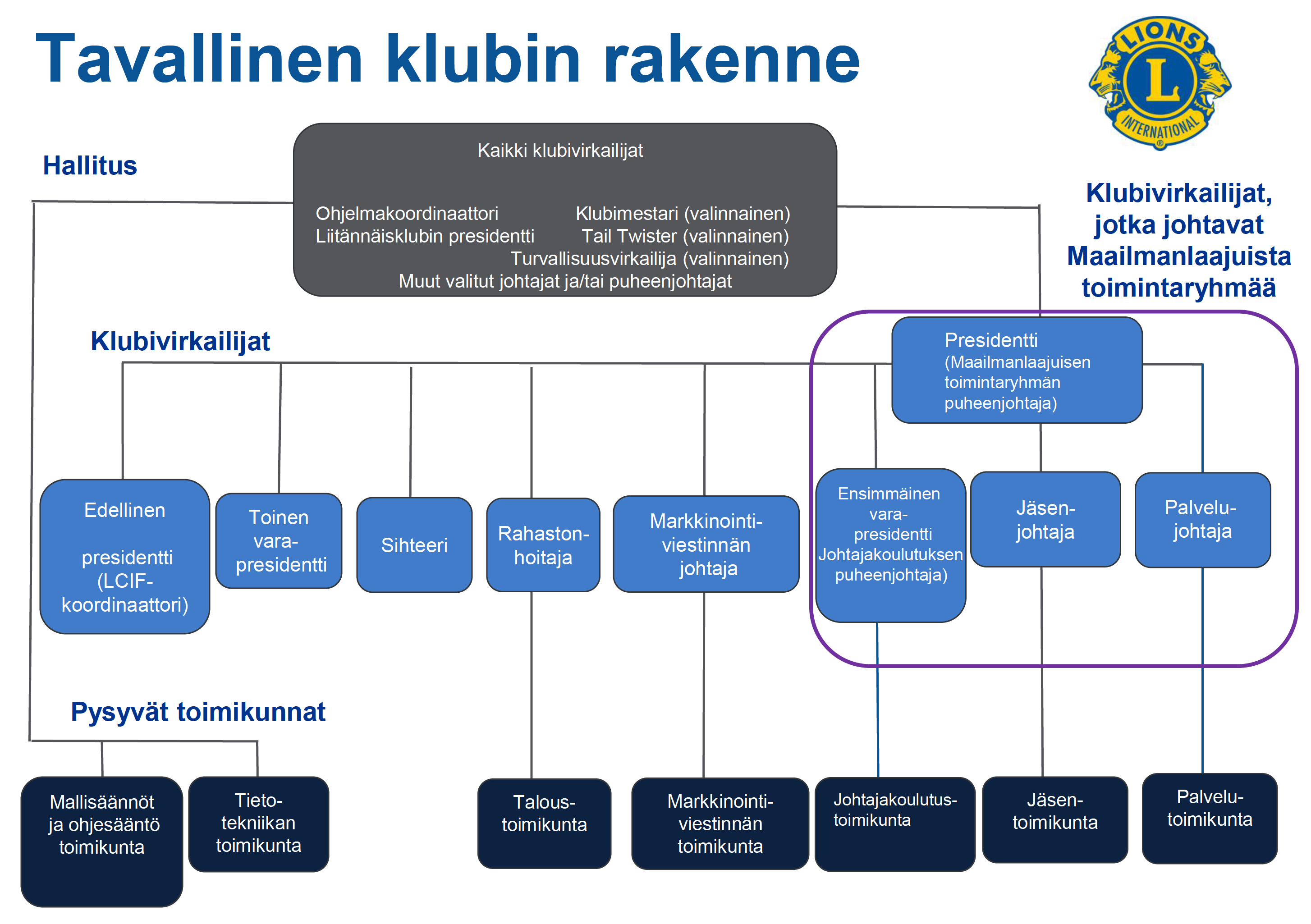 Oma klubisi yhteydenpito ja tietoja klubistasi
Klubin säännöt
Klubin kirjatut tai kirjaamattomat toimintatavat
Klubin kokoontumiset
Klubin kotisivu, jos on
Klubilehti
Facebook sivut
Instagram
Whatsapp ryhmät
Etc
6.10.2024/Timo Joukanen
28
Klubin varainhoito
Klubissa ylläpidetään kahta budjettia/tiliä: aktiviteetit ja hallinnolliset menot. 
Aktiviteettibudjetti koostuu yleisöltä kerätyistä varoista ja niitä voidaan käyttää vain palveluaktiviteetteihin, joilla autetaan paikkakuntaa tai laajempaa yleisöä. 
Hallintobudjetista rahoitetaan klubin toiminta. Sen tulot tulevat enimmäkseen klubin jäsenmaksuista.
6.10.2024/Timo Joukanen
29
Kotisivut ja sosiaalinen media
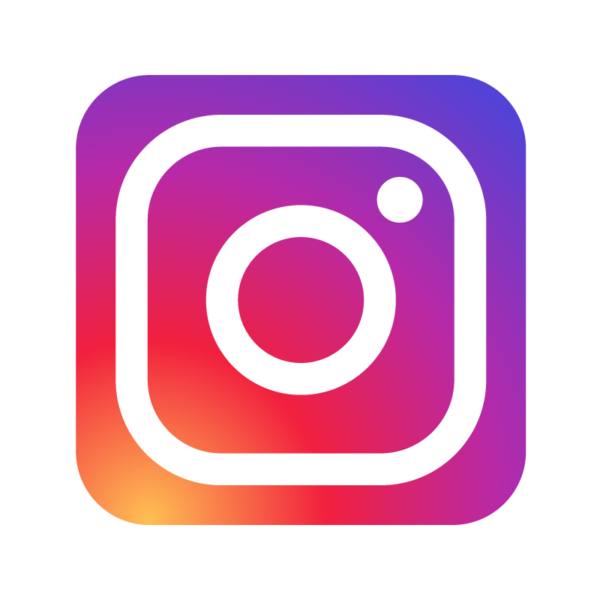 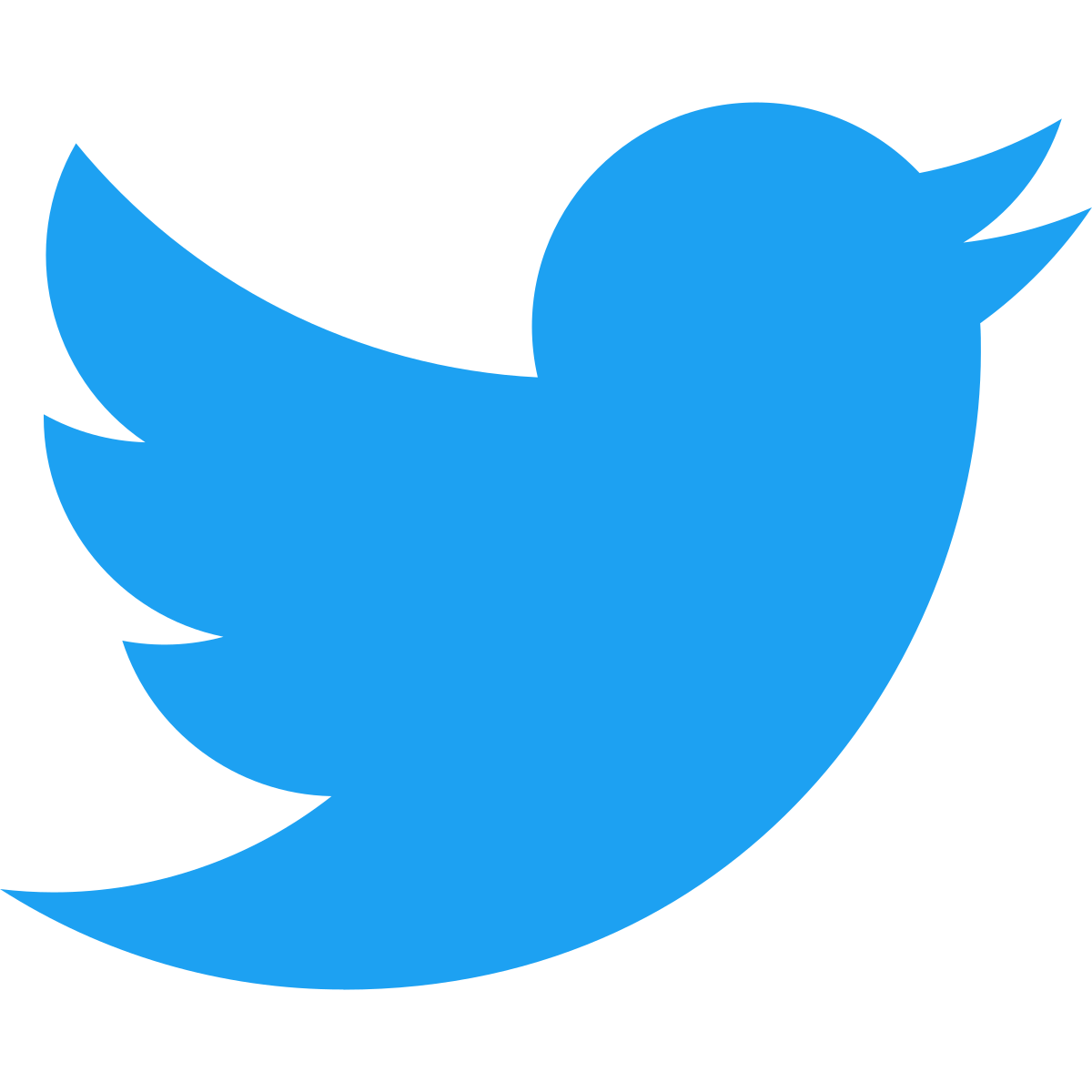 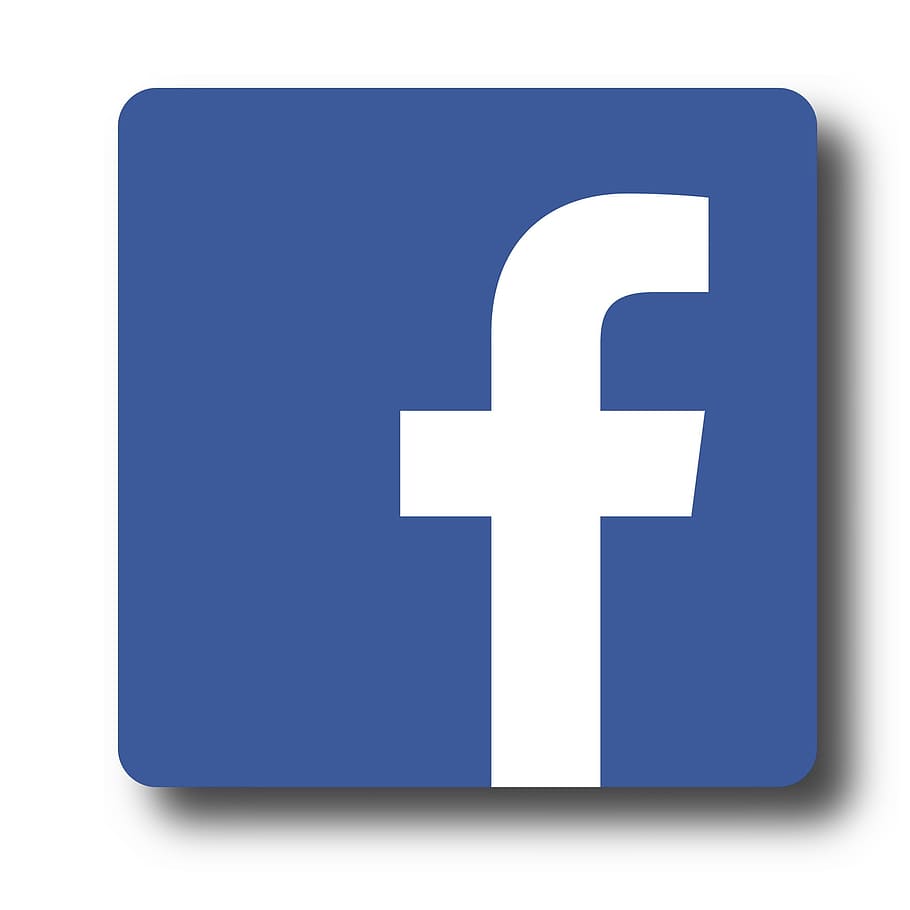 6.10.2024/Timo Joukanen
30
Mistä lisätietoa
Klubin kotisivu & Facebook
Piirin kotisivu & Facebook
Suomen Lions-liiton kotisivu & Facebook
Kansainvälisen järjestön LCI:n kotisivu
Kansainvälisen säätiön LCIF:n kotisivu
(linkit aktiivisia ja johtavat oikeille sivuille)
6.10.2024/Timo Joukanen
31
Tietoja omasta D- piiristä
50 klubia
4 aluetta
8 lohkoa
Jäseniä 1173
      -naisia 205
       -miehiä 968
                        (tieto 11.9.2024)
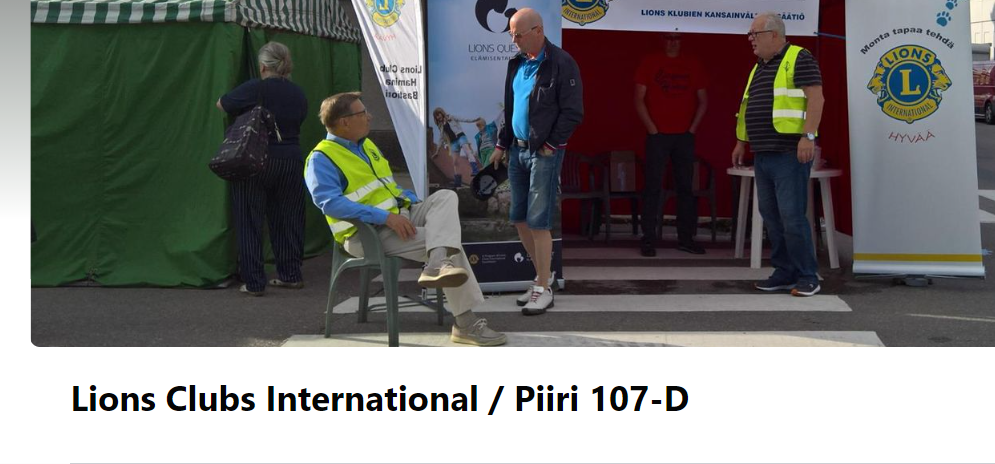 32
6.10.2024/Timo Joukanen
Tietoja Suomen Lions-liitosta / kotisivu
https://www.lions.fi/ 
Klubihaku
Yhteystiedot
Uutishuone
Verkkokauppa
Järjestö
Toiminta
Koulutus
Jäsenille (kirjautuminen)
6.10.2024/Timo Joukanen
33
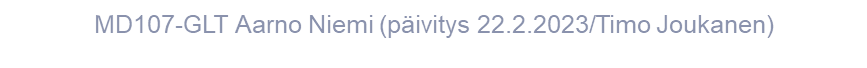 Tietoja Suomen Lions-liitosta / Jäsenille
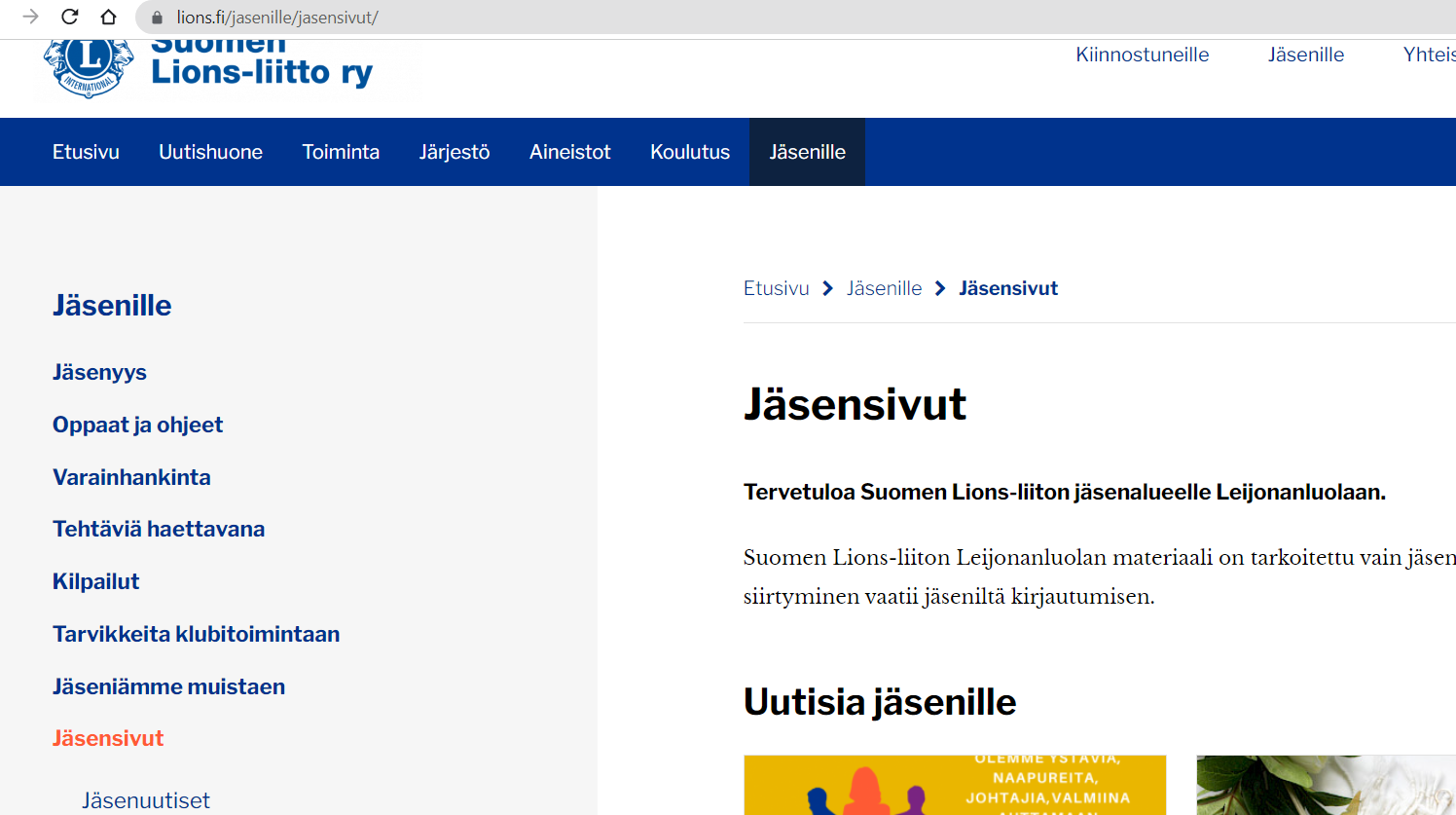 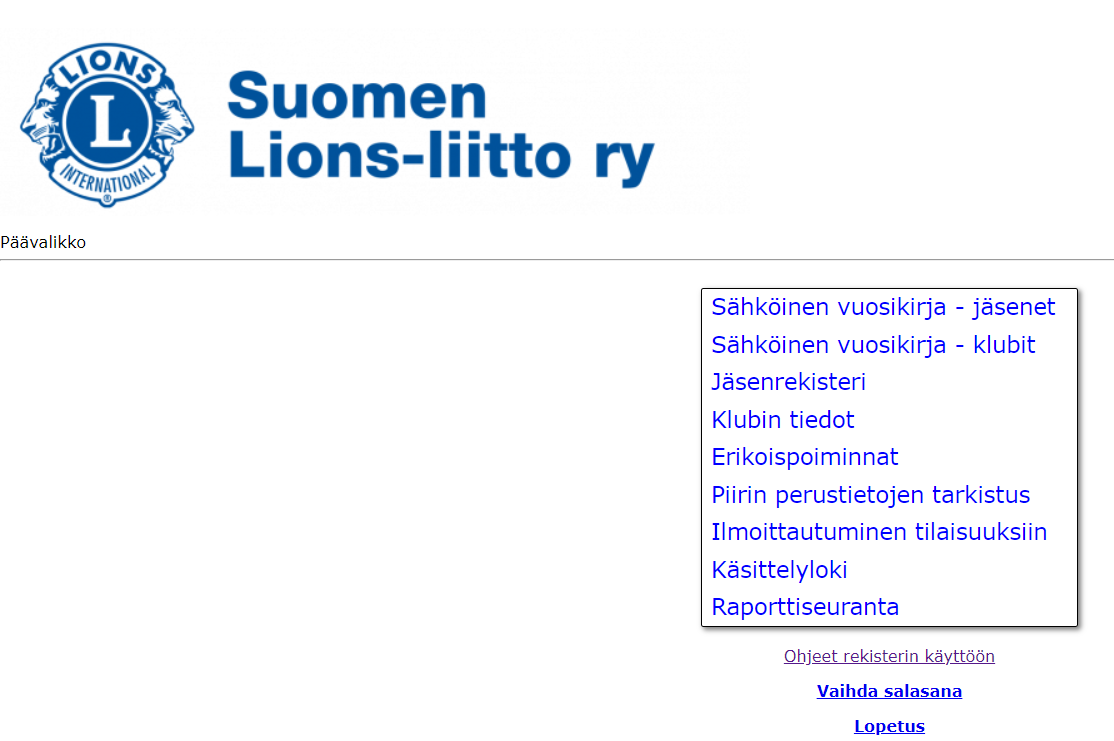 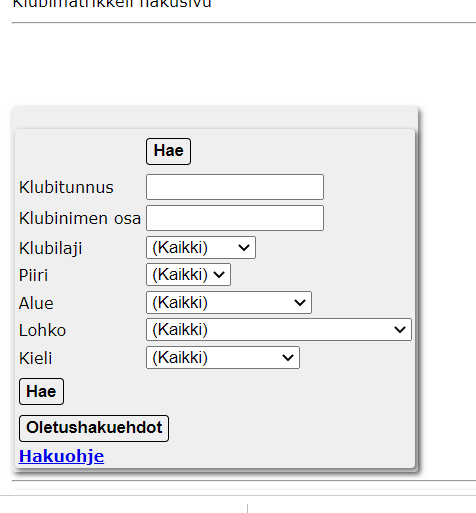 Lions - jäsenille
Vaatii kirjautumisen 
Pääsee jäsenistölle tarkoitettuun sisältöön
Pääsee jäsenrekisteriin
6.10.2024/Timo Joukanen
34
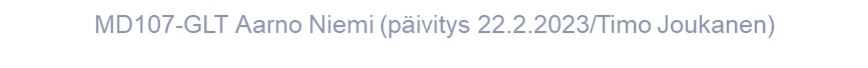 Tietoja kansainvälisestä Lions järjestöstä (LCI)
https://lionsclubs.org/fi
Yleistietoa järjestöstä
Resursseja jäsenille eli jäsenille tarkoitettua materiaalia
Ei tarvita salasanaa
Klubien yhteystiedot
Jäsensovelluksiin kirjautuminen
Kirjaudu
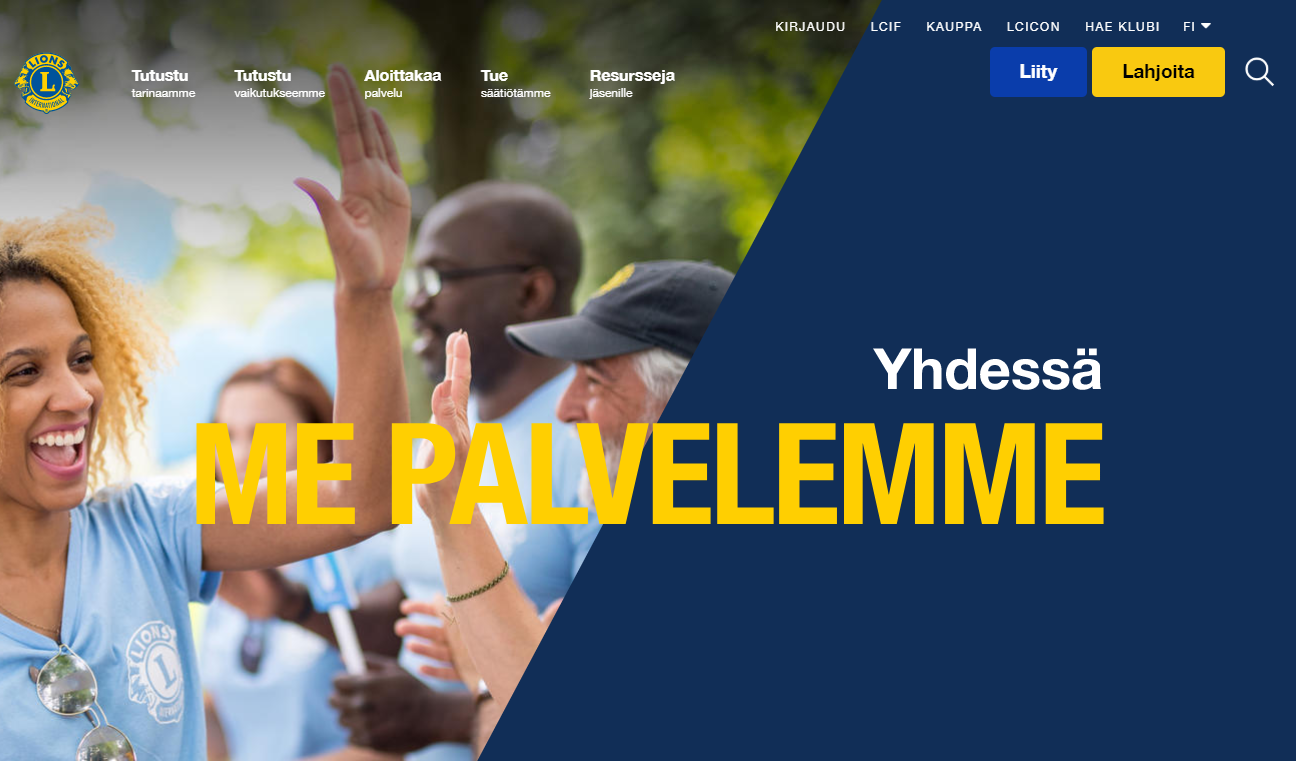 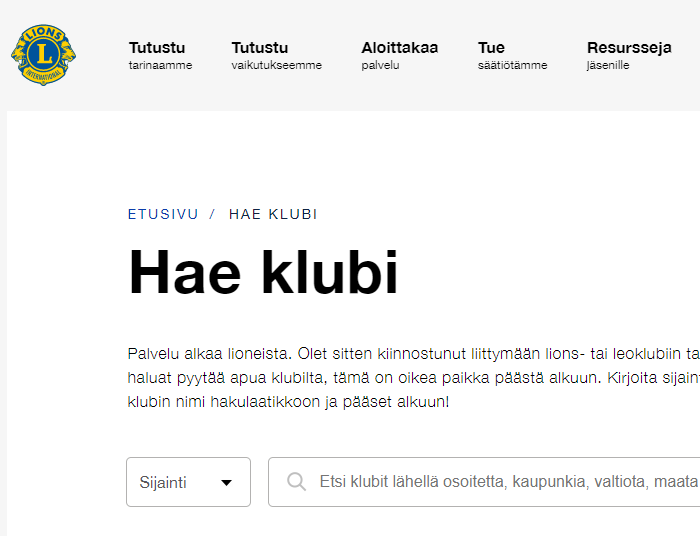 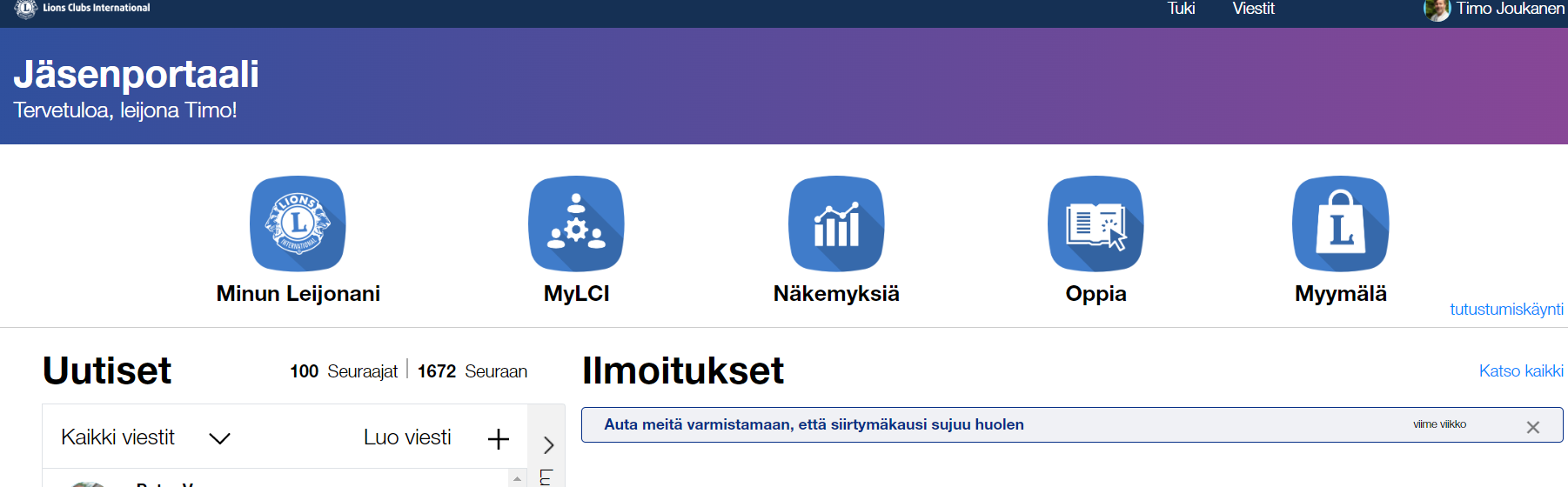 6.10.2024/Timo Joukanen
35
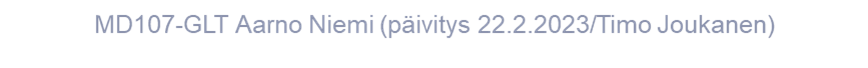 Kotimaiset säätiöt, kampanjat ja projektit
Olemme tunnettu, aktiivinen palvelujärjestö, joka yhteistyölähtöisesti palvelee tarvitsijoita laadukkaalla tavalla.
6.10.2024/Timo Joukanen
36
Hyvän päivä
Joka vuosi 8.10. vietetään lionstoiminnan Hyvän Päivää. Hyvän Päivä koskee kaikkia n. 18 000 vapaaehtoistyöhön sitoutunutta lionia noin 800 lionsklubissa eri puolilla maata.
Hyvän Päivän tarkoituksena on kiinnittää huomiota lionien vapaaehtoiseen palvelutoimintaan ja tehdä samalla tunnetuksi paikallista lionstoimintaa ja kertoa klubien monista tavoista tehdä hyvää.
Suomen Lions-liitto julkistaa vuosittain Hyvän Päivänä valtakunnallisen Vuoden Hyväntekijän sekä omista joukoistaan lionien Vuoden Hyväntekijän.
6.10.2024/Timo Joukanen
37
Arne Ritari säätiö (ARS)
Säätiön tarkoituksena on tukea ja edistää Suomen lionsklubien hyväntekeväisyyteen johtavia aktiviteetteja sekä vaalia Suomen lionstoiminnan kummin, Arne Ritarin, elämäntyötä maamme lionstoiminnan perustamisessa.
Säätiö toteuttaa toimintaansa jakamalla apurahoja Suomen Lions-liitto r.y:n jäsenklubien omille ja yhteisille piiri- tai liittotason aktiviteeteille sekä tukemalla muutenkin suomalaista lionstoimintaa.
6.10.2024/Timo Joukanen
38
Myyntiartikkelit – Joulukortit
Suomen Lions-liiton nuorisotyötä kuten Lions Quest –ohjelman opettaja- ja nuoriso-ohjaaja-koulutusta, kansainvälistä nuorisovaihtoa, LEO-toimintaa sekä leijonien yhteispohjoismaisia projekteja.
Klubi saa oman korttimyyntinsä tuotosta 50% omiin aktiviteetteihinsa.
6.10.2024/Timo Joukanen
39
Anna tukesi nuorisolle-arpajaiset
Arpajaisten tavoitteet
Tukea nuorisotoimintaa
Tuoda lisänäkyvyyttä Suomen Lions-toiminnalle
Arpajaisten nettotuotto käytetään kokonaisuudessaan Lions-liiton nuorisotyöhön, jolla ehkäistään lasten ja nuorten syrjäytymistä
6.10.2024/Timo Joukanen
40
Kummilapsi
Vuodesta 1986 ovat Suomen ja Sri Lankan lionit tehneet yhteistyötä auttaessaan varattomia lapsia heidän koulutuksessaan
Kuluneiden vuosien aikana on yli 2.500 lasta Sri Lankasta saanut omat kumminsa Suomesta.
Kummeina on lionsklubeja ja yksittäisiä lioneita ja heidän puolisoitaan
Myös lionsjärjestön ulkopuolisia henkilöitä, perheitä ja jopa työporukoita toimii kummeina
6.10.2024/Timo Joukanen
41
Sri Lankan silmäsairaala
Sri Lanka on ollut suomalaisten leijonien avustuskohteena jo yli 30 vuoden ajan. 
Suomalaiset leijonat ovat tukeneet srilankalaisten köyhien nuorten kouluttautumista  kummilapsi -ohjelman avulla, rakennuttaneet modernin silmäsairaalan köyhien ihmisten silmäleikkauksia varten, tukeneet ammattikoulun rakentamista, lähettäneet kymmeniä tuhansia pareja silmälaseja ja paljon muuta. 
Kaiken tämän ansiosta suomalaiset leijonat ovat hyvin korkeasti arvostettuja Sri Lankassa.
Aikaisemmin on rakennettu silmäsairaala myös Ecuadoriin.
6.10.2024/Timo Joukanen
42
Orkester Norden
Orkester Norden toimii pohjoismaisen Lions-organisaation alla. 
Suomessa orkesterin hallinto ja koordinointi on Suomen Lions-liitolla. 
Käytännön järjestelyistä ja koordinoinnista vastaa Lahden kaupungin kulttuuripalvelut.
 Orkesteritoiminnan päärahoittaja on Pohjoismainen ministerineuvosto.
6.10.2024/Timo Joukanen
43
Anna tukesi pienten potilaiden hyväksi
Suomen Lions-liitto, lionsklubit sekä Lastenklinikoiden Kummit tekevät yhdessä hyvää lasten syöpätautien hoidon, hoitomenetelmien ja tutkimuksen kehittämiseksi Suomessa.
Lionstoiminnan 70-vuotisjuhlavuoden kunniaksi 2020 käynnistyneen huomattavan yhteistyön tavoitteena on kerätä tärkeään tarkoitukseen vähintään 70 000 €.
6.10.2024/Timo Joukanen
44
Lasten leijonahiihto
Suomen Lions-liitto ja Suomen Hiihtoliitto ovat aloittaneet vuoden 2020 alusta yhteistyön lasten ja nuorten hiihtoharrastuksen lisäämiseksi. 
Kampanjan tavoitteena on järjestää Lasten Leijonahiihdot koulujen hiihtolomien aikaan, jolloin 4–12-vuotiaat lapset voivat kokeilla hiihtoa.
6.10.2024/Timo Joukanen
45
Sydäniskurikampanja
Suomalaisten leijonien kampanja sydäniskurien hankinnasta klubien toiminta-alueille käynnistyi ensimmäisellä tilauksella tammikuun 2019 alussa.
Kampanjassa tilattujen laitteiden määrä on jo noin 150 kappaletta.
Tavoitteena on, että jokainen klubi rahoittaisi vähintään yhden laitteen hankinnan, jolloin maahamme saataisiin hankittua lähes 1 000 sydäniskuria lisää.
6.10.2024/Timo Joukanen
46
Leijonaemot
Erityislasten vanhempien vertaistukiyhdistys ja Suomen Lions-liitto aloittavat yhteistyön. Syyskuun (2020) alussa solmittu yhteistyösopimus tarjoaa mahdollisuuden haastavissa tilanteissa olevien erityislapsiperheiden auttamiseen ympäri Suomen.
Leijonaemojen yksi toimintamuoto on Leijonapartio, jossa tarjotaan lyhytkestoista apua silloin, kun avuntarvitsijalla ei ole tukiverkkoja ja yhteiskunnan tarjoamat palvelut eivät kohtaa avuntarvitsijaa.
Leijonapartion avunpyynnöt ovat monenlaisia. Osa avuntarvitsijoista kaipaa opastusta ja vertaistukea byrokratiaviidakossa esimerkiksi erilaisten hakemusten kanssa, mutta osa avuntarpeista on hyvin konkreettisia: tarvitaan apua kaupassakäynnissä, aidanrakentamisessa tai vaikka valaisimien kiinnittämisessä. 
Yhteistyösopimuksen myötä Leijonaemot välittää soveltuvat Leijonapartio-avunpyynnöt paikallisille lionsklubeille, jotka ottavat asian hoitaakseen.
6.10.2024/Timo Joukanen
47
Punainen sulka keräys
Punainen Sulka 2006 -keräys Suomen lasten ja nuorten paremman elämän puolesta.
Kokonaistulos oli 3,8 M€ vuonna 2006.
Kokonaistulos oli 2,2 M€ vuonna 2017.
Punaista Sulkaa on käytetty tunnuksena jo 70-luvulta lähtien, Punainen Sydän 1954 alkaen.
Kampanjoiden kohteet ovat vaihdelleet syövänja sydänsairauksien hoidosta sotaveteraanien ja vammaisten auttamiseen.
6.10.2024/Timo Joukanen
48
Kansainväliset säätiöt, kampanjat ja projektit
Olemme tunnettu, aktiivinen palvelujärjestö, joka yhteistyölähtöisesti palvelee tarvitsijoita laadukkaalla tavalla.
49
6.10.2024/Timo Joukanen
Lions palvelukohteet
6.10.2024/Timo Joukanen
50
Nuorisotyö - Nuorisovaihto
Nuorisovaihto on 17 - 21 -vuotiaiden nuorten, kesäaikana tapahtuvaa 3 - 6 viikon mittaista tutustumista muihin maihin ja niiden kulttuuriin perheoleskelun ja kansainvälisten leirien muodossa.
Nuorisovaihto on aina lionsklubin aktiviteetti. Klubissa nuorisovaihtoa hoitaa tähän tehtävään valittu nuorisovaihtaja.
Suurimmat kohdemaat ovat USA, Italia, Japani, Keski-Eurooppa ja Australia.
6.10.2024/Timo Joukanen
51
Nuorisotyö - Nuorisovaihtoleiri
Suomessa järjestetään joka vuosi viisi leiriä.
Piiri järjestää leirin joka kolmas vuosi.
Leirille osallistuu noin 30 nuorta, jotka ovat kesällä nuorisovaihdossa Suomessa.
Leirin ohjaajat ovat suomalaisia nuoria.
Klubit voivat osallistua leiriohjelman järjestelyihin.
Ennen leiriä nuorille tarvitaan isäntäperheitä.
6.10.2024/Timo Joukanen
52
Nuorisotyö – Lions Quest
Lions Quest – Elämisen taitoja ohjelma
Lions Quest -peruskursseilla kasvattajille annetaan laajaa näkemystä kasvatuksesta.
Lasten ja nuorten terveen kasvun tukeminen ja riskikäyttäytymisen - kuten päihteiden käytön  ennaltaehkäisy on pitkäjänteistä, jatkuvaa ja suunnitelmallista työtä. 
Quest -ohjelmat sisältävät valmiiksi suunnitellut viikoittaiset oppituntiehdotukset 5 - 25-vuotiaille nuorten kouluttajille/opettajille.
6.10.2024/Timo Joukanen
53
Nuorisotyö - Rauhanjulistekilpailu
Rauhanjulistekilpailun tarkoituksena on antaa nuorille tilaisuus käyttää taiteellisia kykyjään osoittaakseen miten he näkevät rauhan.
Lionsklubit järjestävät kilpailun, joka on avoin 11-13 vuoden ikäisille lapsille kouluissa tai organisoiduissa nuorisoryhmissä.
Kilpailu antaa lioneille tilaisuuden olla vuorovaikutuksessa paikallisten nuorten kanssa ja esitellä heille kansainvälistä yhteisymmärrystä.
Vuosittain vaihtuva aihe.
6.10.2024/Timo Joukanen
54
Näönsuojelu
Poistaa ja saada hallintaan ennalta ehkäisevä sokeus
Rahoittaa kaihi- ja trakoomaleikkauksia
Poistaa miljoonien ihmisten jokisokeus
Jatkokouluttamalla silmälääkäreitä
Kerätä silmälaseja
Suomen keräystulos (II) oli 31.12.2008 yli 3 M€
6.10.2024/Timo Joukanen
55
Lions Clubs International Foundation
Kansainvälisten lions klubien säätiö (LCIF)
6.10.2024/Timo Joukanen
56
Ohjelmat, kampanjat ja projektit
LCI:n virallinen hyväntekeväisyysjärjestö

Varat kertyvät pääsääntöisesti lahjoituksista ja menevät 100 %:sti avustuksiin.

Lions Clubs Internationalin säätiö (LCIF) työskentelee joka päivä täyttääkseen tehtävämme: "Tukea lionsklubien ja kumppaneiden toimintaa, kun ne palvelevat yhteisöjä paikallisesti ja maailmanlaajuisesti sekä luovat toivoa ja vaikuttavat elämiin humanitaaristen palveluhankkeiden ja -apurahojen välityksellä”.

Säätiö perustettiin vuonna 1968.

LCIF on tukenut lionien humanitaarisia palvelutavoitteita kaikkialla maailmassa myöntämällä yli 12 000 apurahaa yhteisarvoltaan yli 900 miljoonaa dollaria neljällä painopistealueella, jotka ovat näkö, nuoriso, suurtuhohätäapu ja muu humanitaarinen työ.
6.10.2024/Timo Joukanen
57
LCIF – ensimmäiset 50 vuotta
6.10.2024/Timo Joukanen
58
LCIF - apurahakategoriat
6.10.2024/Timo Joukanen
59
Leot
Toimintaa löytyy yli 140 maasta. Yli 60 vuotta toimintaa Suomessa
Leot
12-35-vuotiaita nuoria  
Leot ovat Lions Clubs Internationalin nuorisojärjestö  
Lionsien kaltaista toimintaa (hyvään tähtäävät aktiviteetit, kouluttaminen & tapahtumat)
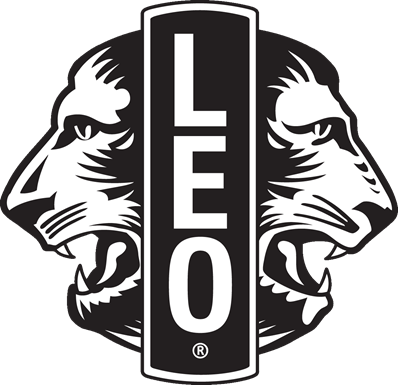 6.10.2024/Timo Joukanen
61
Piiri
Piirin tarkoitus on tukea ja auttaa piirin klubeja ja toimia yhdyssiteenä kansainväliseen järjestöön ja Suomen Lions-liittoon. 
Piiri on koulutus, yhteydenpito ja tukiorganisaatio klubien palvelutehtävässä.
Piirin tarkoituksena on
Kannustaa klubeja niiden palvelutyössä.
Avustaa klubeja toteuttamaan kansainvälisiä, valtakunnallisia ja piiritason palveluaktiviteetteja, joista päätetään erikseen järjestön, liiton tai piirin kokouksissa.
Toimia piirin alueelle toimivien rekisteröityjen lionsklubien yhdyssiteenä ja neuvovana keskuselimenä.
Toimia läheisessä yhteistyössä Suomen Lions-liitto ry:n kanssa.
Toimia läheisessä yhteistyössä Lions Clubs Internationalin kanssa.
6.10.2024/Timo Joukanen
63
Tarkoituksensa toteuttamiseksi piiri
Tukee ja ohjaa jäsenklubiensa toimintaa.
Hankkii ja levittää alan tietoutta.
Järjestää jäsenkoulutusta, erityisesti klubien virkailijoille, jäsentoimikunnille ja uusille leijonille sekä piirin alueen ja lohkon puheenjohtajille.
Järjestää kokouksia, esitelmätilaisuuksia, retkiä, juhlia ja muita vastaavia tilaisuuksia.
6.10.2024/Timo Joukanen
64
Piirihallitus
tekee piirin Lions-toimintaa edistäviä päätöksiä.
toimii yhdistyksen hallituksena.
ohjaa ja huomioi klubien toimintaa niin, että piirissä kaikkina aikoina toimitaan periaatteidemme ja tavoitteidemme mukaisesti.
piirikuvernööri ja varapiirikuvernöörit valitaan piirin vuosikokouksessa.
piirikuvernööri kutsuu muut piirihallituksen jäsenet ja piirin vuosikokous toteaa piirihallituksen kokoonpanon. 
edellisen kauden piirikuvernööri  jatkaa automaattisesti piirihallituksessa seuraavan toimintakauden.
6.10.2024/Timo Joukanen
65
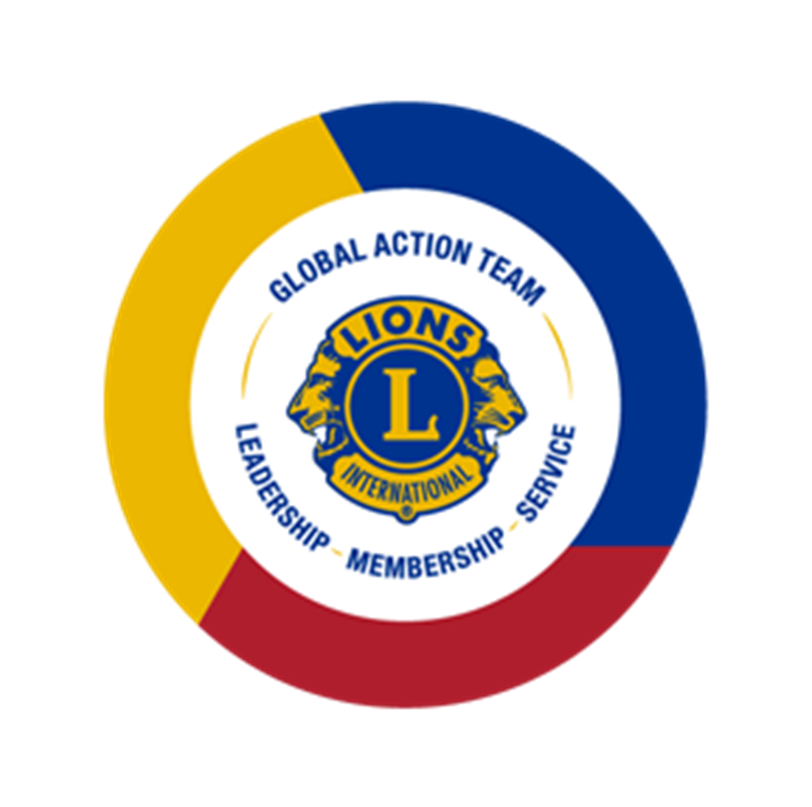 Piirin hallinto
Piirihallitus (DC/PH)
avustaa piirikuvernööriä
kokoontuu neljä kertaa vuodessa 
Piirikuvernööri (DG)
edustaa Lions-klubien kansainvälistä järjestöä piirissä
vastaa piirin klubien Lions-toiminnasta Päämajaan
Välittömästi edellinen piirikuvernööri (IPDG)
Piirikuvernöörin mentori
Ehdottaa palkitsemisia
Piirin johtoryhmä (DG tiimi)
piirin operatiivinen johto
jäsenet: DG, IPDG, VDG:t ja sihteeri
Piirin laajennettu johtoryhmä (GAT tiimi)
Avustaa piirin toiminnan suunnittelussa
jäsenet: DG, IPDG, VDG:t, D-GST, D-GMT, D-GLT ja sihteeri
Tarvittaessa muita asiantuntijoita
6.10.2024/Timo Joukanen
66
Piirin hallinto jatkuu
Varapiirikuvernöörit (VDG)
piirikuvernöörin tärkeimmät avustajat 
Alueen puheenjohtaja (RC / APJ)
Avustaa ja tukee alueensa lohkon puheenjohtajia
Osa piirin GAT-organisaatiota
on raportointivastuussa piirikuvernöörille
Lohkon puheenjohtaja (ZC / LPJ)
auttaa ja neuvoo lohkon klubeja ja tukee klubien presidenttejä johtamisessa
piirikuvernöörin viestinviejä klubeille
Osa piirin GAT-organisaatiota
on raportointivastuussa alueen puheenjohtajalle ja piirikuvernöörille
Piirihallituksen sihteeri (CS) ja rahastonhoitaja (CT) 
pitävät kirjaa piirin toiminnasta ja ovat vastuussa piirin taloudesta ja tileistä 
lähettävät jäljennökset pöytäkirjoista ja talousraportit ohjeiden mukaisesti, keräävät raportit  ja pöytäkirjat piirikuvernöörin esittelyyn
Piirin toimikuntien puheenjohtajat (DC) ja koordinaattorit (GST,GMT,GLT,LCIF)
edesauttavat toiminnallaan piirikuvernöörin tavoitteiden toteutumista
antavat tietoja piirille ja klubeille piirin ja kansainvälisistä ohjelmista
vastaavat niiden toteutumisesta piirissä 
ovat raportointivastuussa piirikuvernöörille ja piirihallitukselle
6.10.2024/Timo Joukanen
67
Piirin rakenne
MAAILMANLAAJUINEN TOIMINTARYHMÄ(GAT)
Piirikuvernööri  GAT pj
GST -KOORDINAATTORI
GMT -KOORDINAATTORI
GLT -KOORDINAATTORI
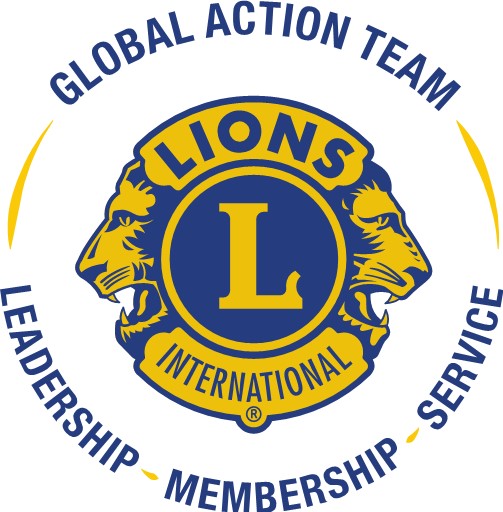 6.10.2024/Timo Joukanen
68
Suomen Lions-liitto (SLL)
Moninkertaispiiri MD107. Moninkertaispiirissä on 14 osapiiriä, noin 900 klubia ja noin 21000 jäsentä.
6.10.2024/Timo Joukanen
69
Suomen Lions-liitto ry
Liiton tarkoituksena on toimia Suomen lionsklubien yhdyssiteenä ja keskuselimenä sekä tukea ja ohjata niiden toimintaa.

Suomen Lions-liitto ry on Suomessa toimivien, The International Association of Lions Clubs - järjestön, jota kutsutaan järjestöksi, rekisteröimien lionsklubien valtakunnallinen liitto ja on sama kuin järjestön vahvistama moninkertaispiiri 107 (Multiple District 107)
6.10.2024/Timo Joukanen
70
Suomen Lions-liitto ry (MD107)
Kuvernöörineuvostoa (KVN) ja Lions-liittoa johtaa puheenjohtaja (CC)
Hallitus
puheenjohtaja (CC)
varapuheenjohtaja (VCC)
kaksi DG edustajaa
yksi PDG edustaja
yksi 1 VDG edustaja

Liittotoimisto Helsingissä, Malmilla (Kirkonkyläntie 10)

Käytännön hallintotyöstä vastaa pääsihteeri, apunaan liittotoimiston henkilökunta
6.10.2024/Timo Joukanen
71
Kuvernöörineuvosto
Jäsenet 17 kpl
Liiton puheenjohtaja (CC) 
Liiton varapuheenjohtaja (VCC), 
Edellinen liiton puheenjohtaja (IPCC)
Piirikuvernöörit (A – O, ei J) (DG) 14 kpl 

”Kuvernöörineuvosto käyttää päätäntävaltaa järjestön asioissa ja ohjaa lionstoimintaa liitossa.”
6.10.2024/Timo Joukanen
72
Liiton organisaatio
Ylintä päätösvaltaa käyttää
VUOSIKOKOUS

Vuosikokousten välissä päätökset tekee
KUVERNÖÖRINEUVOSTO

Valmistelee KVN-asiat, operatiivinen päätöksenteko
HALLITUS
työkaluinaan
TOIMINNANJOHTAJA				TOIMIALAT JA
JA TOIMISTO					TYÖRYHMÄT
6.10.2024/Timo Joukanen
73
[Speaker Notes: Vuosikokous: ylin päätöksentekoelin, jäsenet (klubien viralliset edustajat tekevät päätökset)
KVN käyttää päätöksentekovaltaa vuosikokousten välissä
Hallitus johtaa käytännön työtä, KVN-kokousten valmistelu
GS: kokousten valmistelu, esittely, vastuu toimeenpanosta
Toimialat ja työryhmät: valmistelu hallitukselle GS:n kautta, vastuu toimeenpanosta, GS valvoo (operatiivinen johto)
Liittotoimisto: GS johtaa]
Kansainvälinen lionsklubien järjestö (LCI)
Lions Clubs International (LCI)
Maailmassa on noin 1.400.000 lionia, jotka toimivat yli 200 maassa yhteensä 48.000 klubissa. Klubeja palvelee noin 750 piiriä.
6.10.2024/Timo Joukanen
74
Maailmanlaajuinen toimintaryhmä (GAT) – Klubista katsoen
GAT on hyödyllinen silta lionien ja kansainvälisen järjestön välissä. Se on kentällä toimiva tiimi, joka on suunniteltu yhdistämään klubeja, piirejä, johtajia ja jäseniä työkaluihin ja resursseihin, jotka on laadittu parantamaan palvelun vaikutusta.  
GAT on resurssien ja palautteen luoma jatkuva liike. 
Aloitteen käynnistämisestä aina siihen saakka kun se saavuttaa klubin, GAT-tiimi on tarkoitettu joustavaksi ja liikkuvaksi ja näin järjestö pystyy tarjoamaan asiantuntemusta samalla kun otetaan huomioon lionien ehdottamat tarpeelliset muutokset. 
Näin me voimme yhdessä varmistaa että kaikki tekemämme on aina mahdollisimman hyvin tehty.
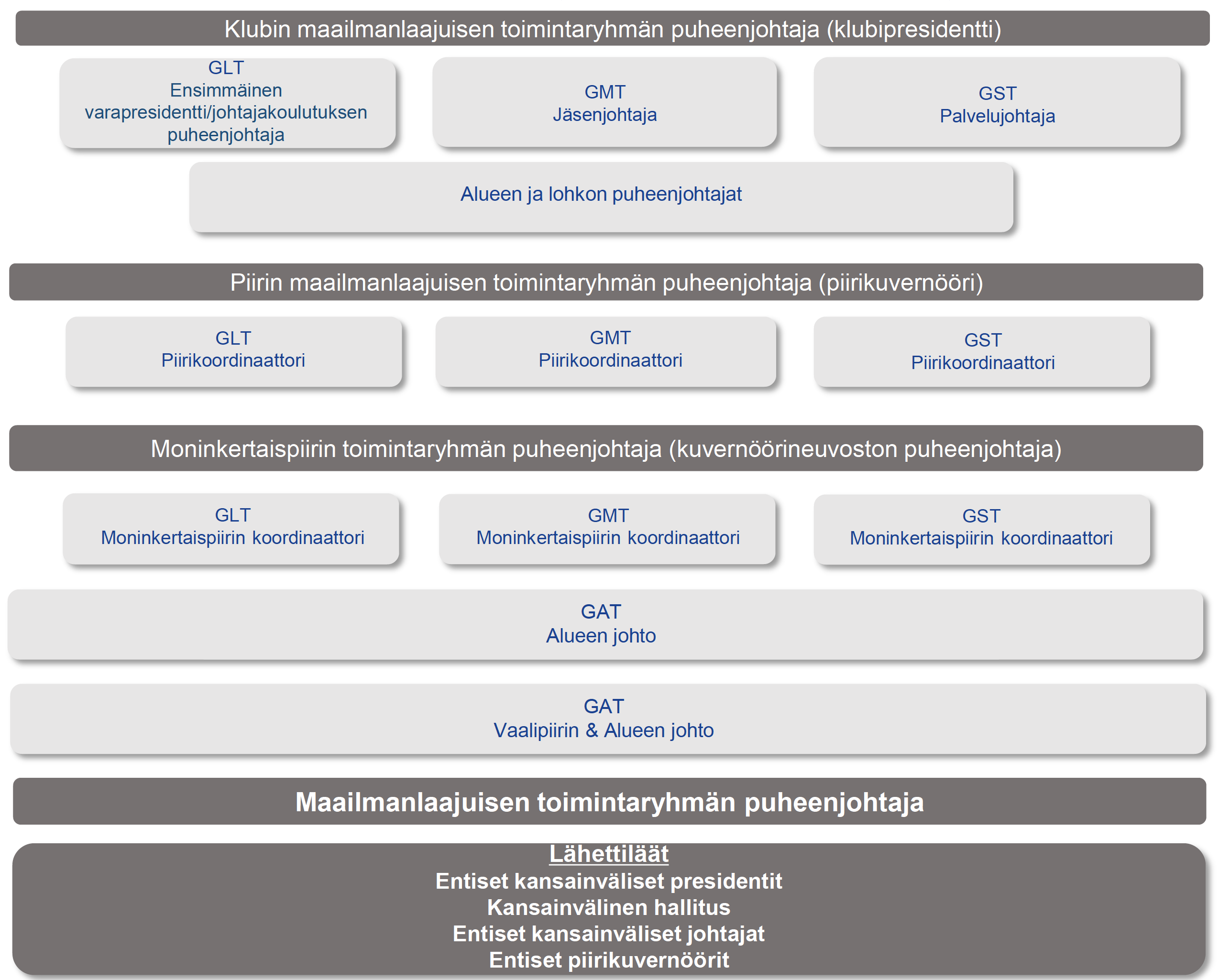 6.10.2024/Timo Joukanen
75
Yhtenäinen toimintapa läpi organisaation - GAT
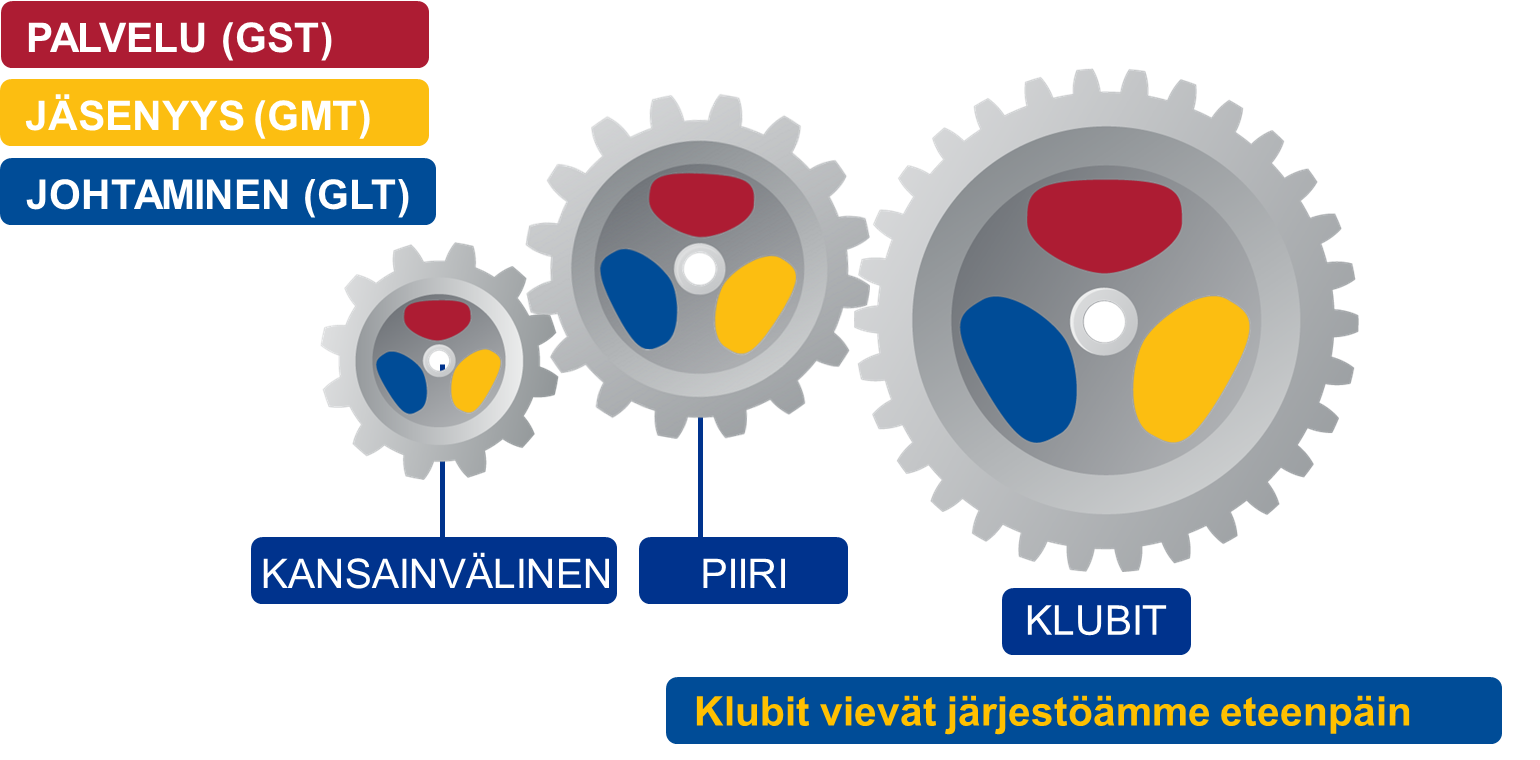 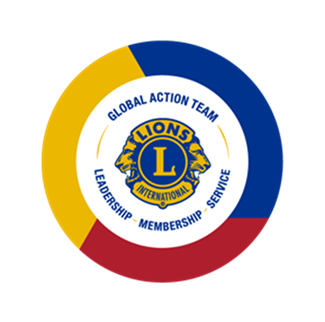 6.10.2024/Timo Joukanen
76
Lyhyt Lions käsikirja
6.10.2024/Timo Joukanen
77
Kansainväliset virkailijat
6.10.2024/Timo Joukanen
78
Kansalliset virkailijat (MD107)
6.10.2024/Timo Joukanen
79
Piirin virkailijat (District)
6.10.2024/Timo Joukanen
80
Järjestön historiaa
6.10.2024/Timo Joukanen
81
Järjestön historiaa
6.10.2024/Timo Joukanen
82
Järjestön perustaminen
Lions-järjestö perustettiin Chicagossa 7.6.1917

Melvin Jones 1879 - 1961
6.10.2024/Timo Joukanen
83
Lions-aate Suomeen
Suomeen Lions-aate tuli Kanadasta, suomalaissyntyisen Arne Ritarin (1906-1996) tuomana v. 1950.
6.10.2024/Timo Joukanen
84
Ensimmäinen klubi Suomeen
Suomen ensimmäinen lionsklubi LC Helsinki-Helsingfors perustettiin14.8.1950.

Kuvassa ovat vasemmalta 
Arne Ritari, Rene Nyman, 
rva Kaarina Ritari ja 
Rauno Laitinen
6.10.2024/Timo Joukanen
85
Lions jäsenportaali
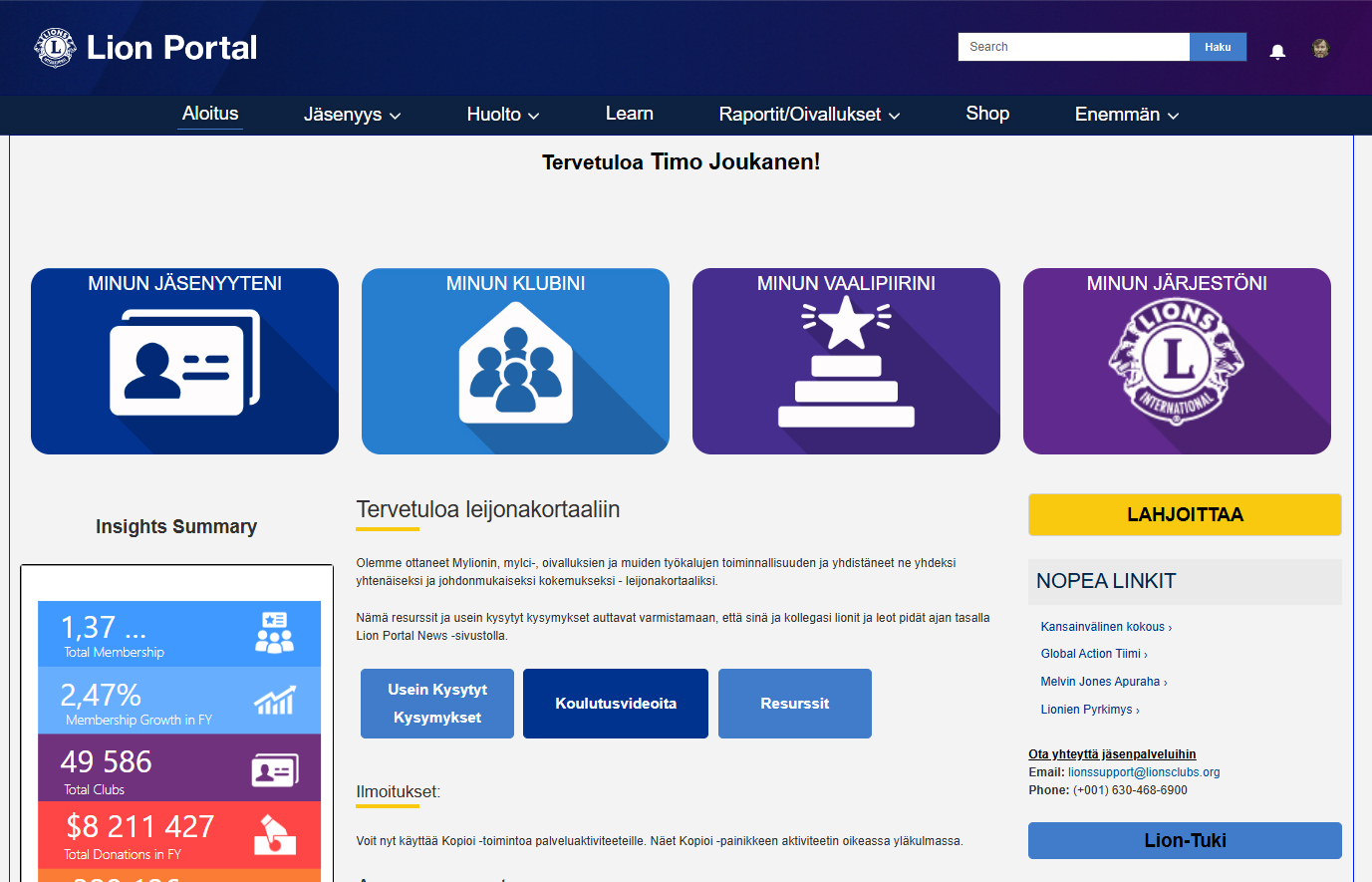 https://myapps.lionsclubs.org/

Hallinnollinen työkalu lions-virkailijoille
Palvelujen raportointi
Tulevaisuudessa lionien keskeinen yhteydenpitoväline
Shop
Lions tarvikkeet
Insights
Seurantatyökalu; reaaliaikainen ja globaali
Learn
Verkkokursseja
Koulutus
6.10.2024/Timo Joukanen
86
Huolehdi osaltasi Lion Portal kuntoon!
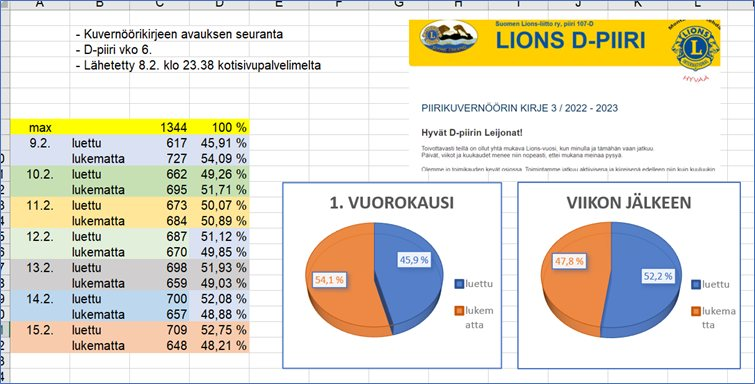 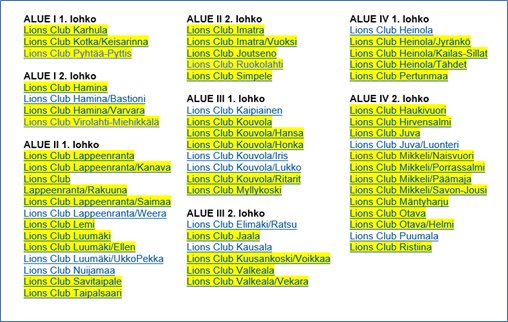 LUE TEKSTI TÄSTÄ:  https://www.facebook.com/groups/1779173492319962/permalink/3465163583720936/
6.10.2024/Timo Joukanen
87